WEL-COME
ASST.  PROF.  Dr. MADHURI DESHMUKH
Dayanand Science College Latur
PRESENT 
Structure Of Viruses
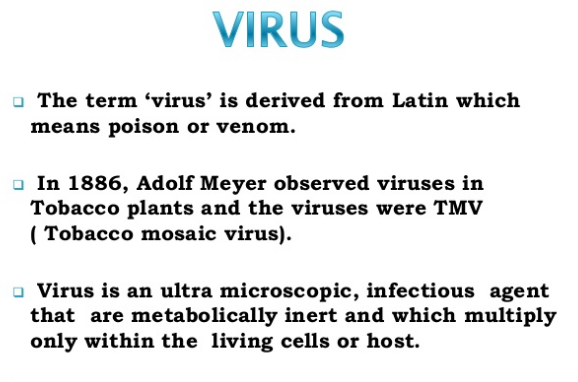 Screen clipping taken: 15/01/2021, 12:59 PM
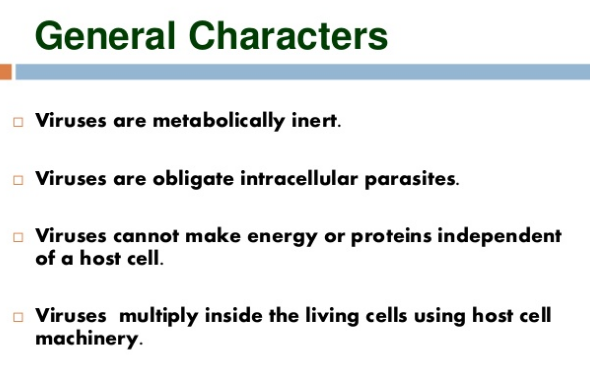 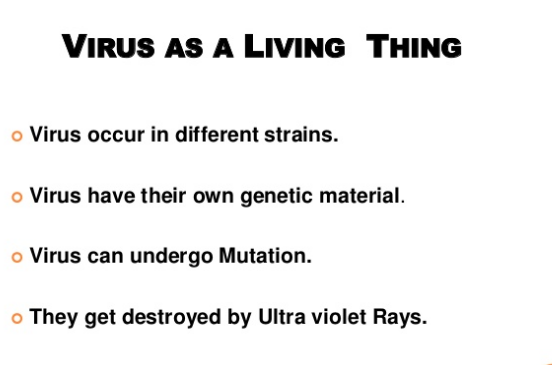 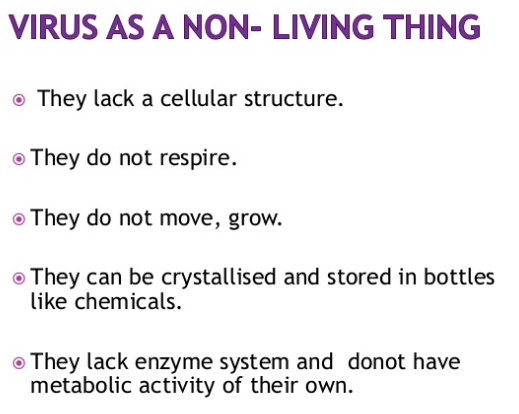 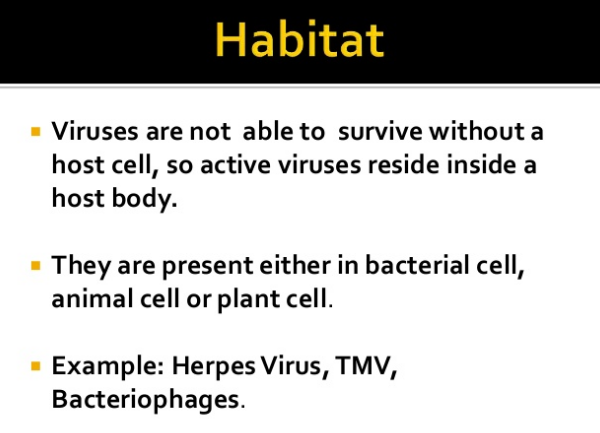 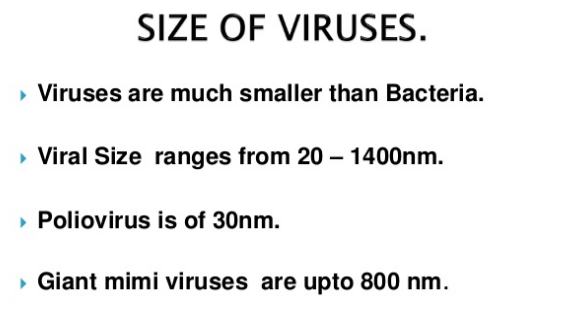 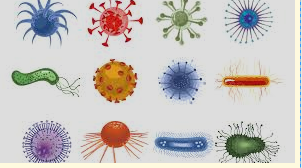 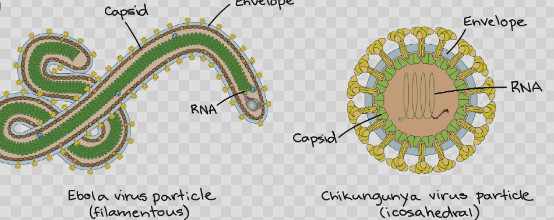 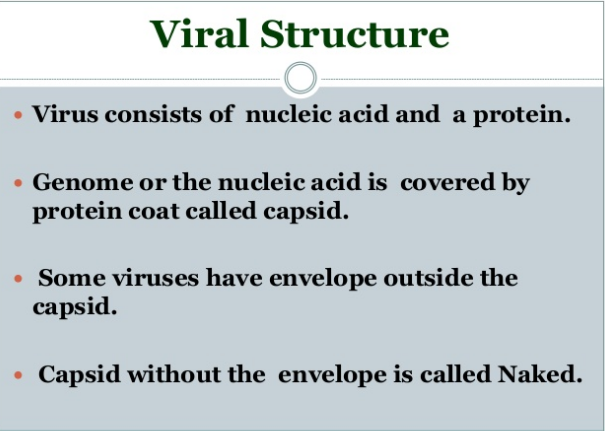 Structure of Corona Virus
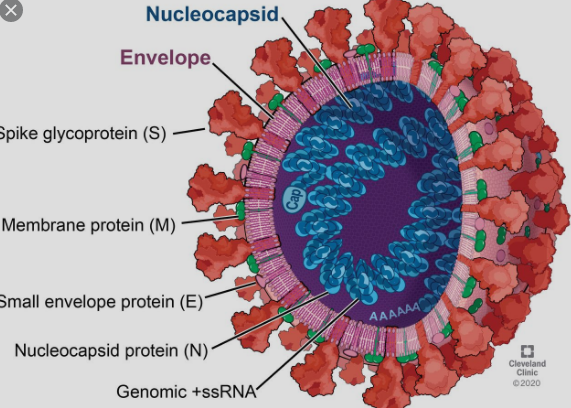 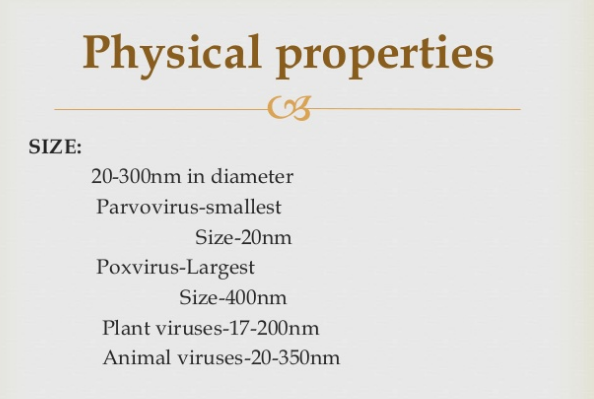 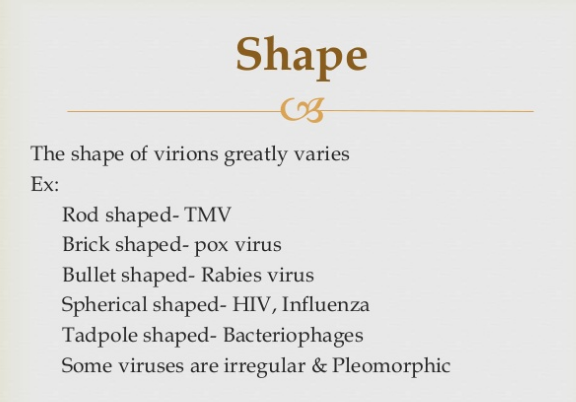 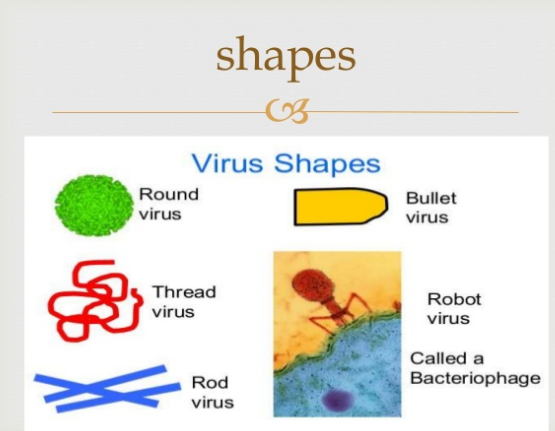 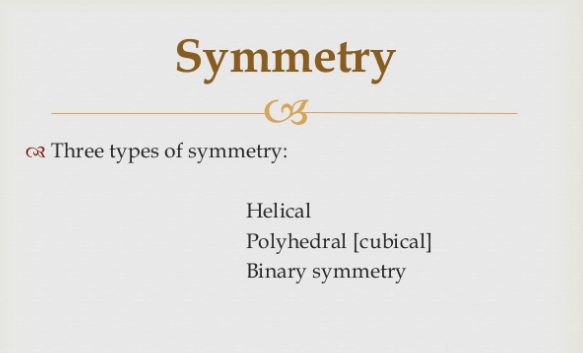 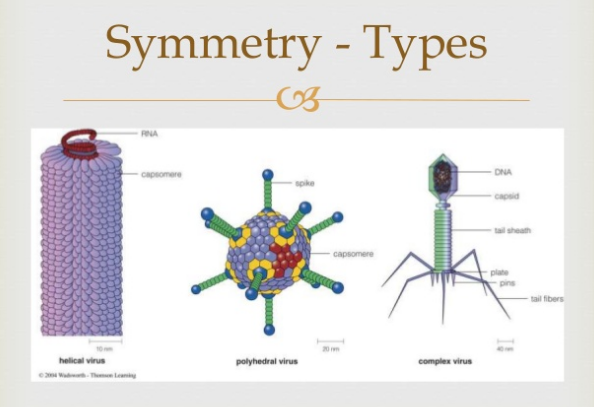 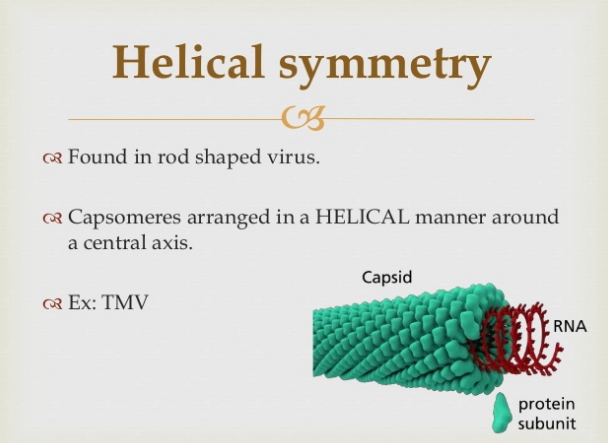 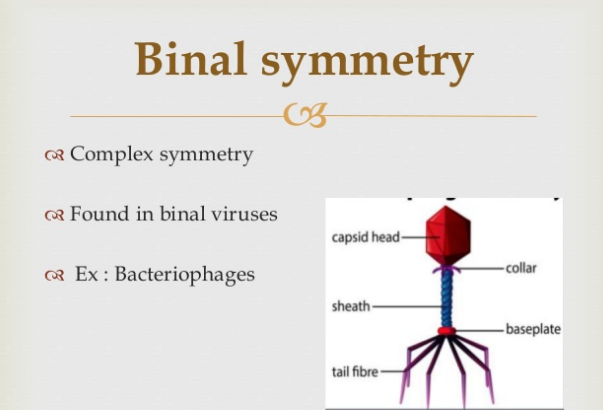 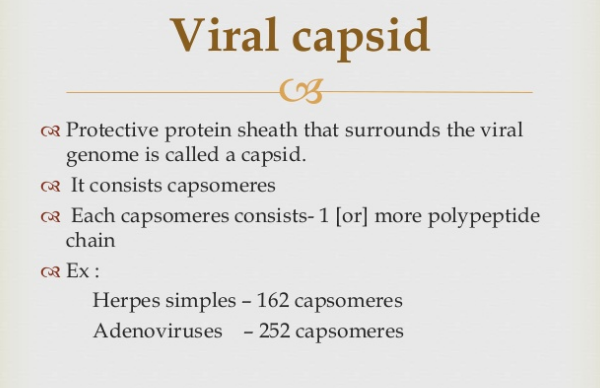 THANKS